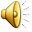 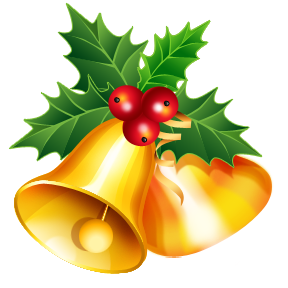 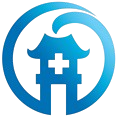 Trò chơi 2:
Nguyên nhân và hậu quả của 
suy dinh dưỡng và thừa cân
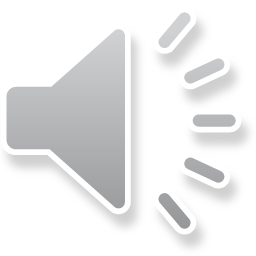 0
Câu 1: Theo em, những nguyên nhân nào có thể dẫn đến thừa cân? (Chọn một đáp án đúng nhất)
8
9
7
4
6
2
3
10
5
1
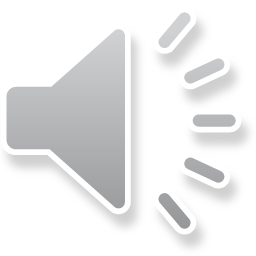 Câu 1: Theo em, những nguyên nhân nào có thể dẫn đến thừa cân? (Chọn một đáp án đúng nhất)
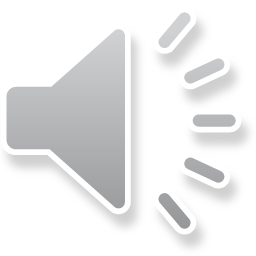 Câu 2: Em thấy các bạn học sinh bị thừa cân như thế nào? (Chọn một đáp án đúng nhất)
0
8
9
7
4
6
2
3
10
5
1
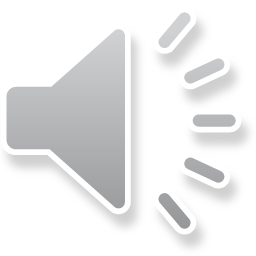 Câu 2: Em thấy các bạn học sinh bị thừa cân như thế nào? (Chọn một đáp án đúng nhất)
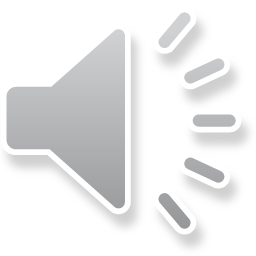 0
Câu 3: Theo em, học sinh bị thừa cân sẽ ảnh hưởng đến sức khỏe như thế nào? (Chọn các đáp án đúng)
8
9
7
4
6
2
3
10
5
1
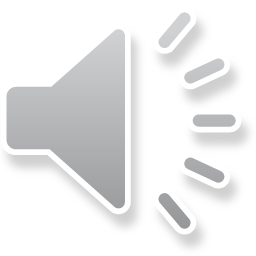 Câu 3: Theo em, học sinh bị thừa cân sẽ ảnh hưởng đến sức khỏe như thế nào? (Chọn các đáp án đúng)
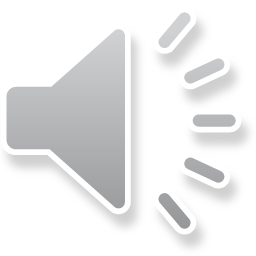 0
Câu 4. Theo em, học sinh bị thừa cân sẽ ảnh hưởng đến tâm lý như thế nào? (Chọn một đáp án đúng nhất)
8
9
7
4
6
2
3
10
5
1
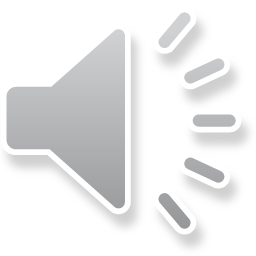 Câu 4. Theo em, học sinh bị thừa cân sẽ ảnh hưởng đến tâm lý như thế nào? (Chọn một đáp án đúng nhất)
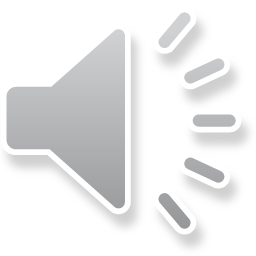 Câu 5. Theo em, những nguyên nhân nào có thể dẫn đến tình trạng gầy quá (suy dinh dưỡng)? (Chọn một đáp án đúng nhất)
0
8
9
7
4
6
2
3
10
5
1
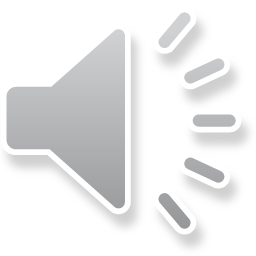 Câu 5. Theo em, những nguyên nhân nào có thể dẫn đến tình trạng gầy quá (suy dinh dưỡng)? (Chọn một đáp án đúng nhất)
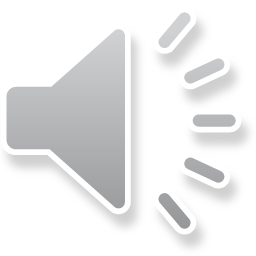 Câu 6. Theo em, nếu em gầy quá sẽ ảnh hưởng đến sức khỏe như thế nào? (Chọn các đáp án đúng)
0
8
9
7
4
6
2
3
10
5
1
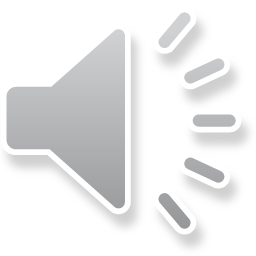 Câu 6. Theo em, nếu em gầy quá sẽ ảnh hưởng đến sức khỏe như thế nào? (Chọn các đáp án đúng)
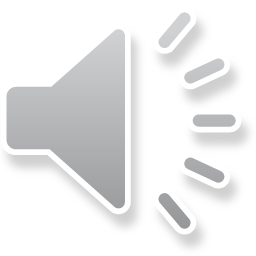 Câu 7. Theo em, nếu em gầy quá sẽ ảnh hưởng đến học tập như thế nào? (Chọn một đáp án đúng nhất)
0
8
9
7
4
6
2
3
10
5
1
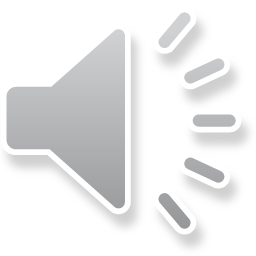 Câu 7. Theo em, nếu em gầy quá sẽ ảnh hưởng đến học tập như thế nào? (Chọn một đáp án đúng nhất)
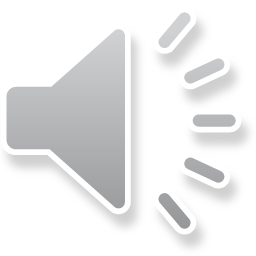 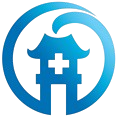 Cảm ơn!
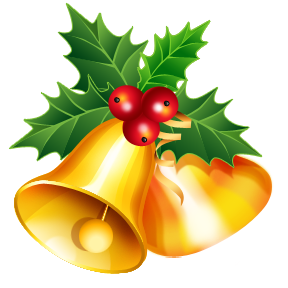 và
Hẹn gặp lại!
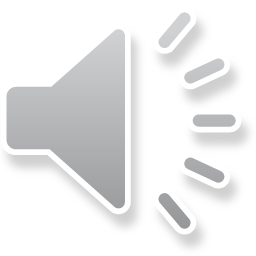